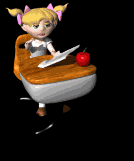 CARBOHYDRATES Jeopardy
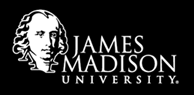 Reaction that joins monomers by removing water –give BOTH terms!
Dehydration synthesis or condensation
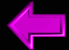 [Speaker Notes: Category 1 - 10]
Reaction that splits polymers by 
Adding water
hydrolysis
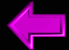 [Speaker Notes: Category 1 - 20]
DAILY DOUBLE
C20H40O20 is probably what
 type of  carbohydrate?
polysaccharide
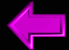 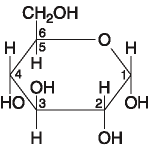 One of these is probably a what?e
monosaccharide
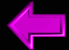 What are the two ways to classify sugars?
Location of carbonyl and the number of carbons.
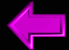 Glycogen, starch, cellulose, chitin are all 
what? (specifically)
polysaccharides
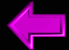 Starch and cellulose are both
 polymers of glucose but differ in the
 glycosidic linkages.  
What are the two types of linkages?
Alpha and beta
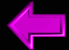 What linkage does starch
 have that our enzymes are able 
to hydrolyze?
alpha
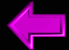 What are the four large organic
Compound groups?
Carbohydrates, proteins, lipids, nucleic acids
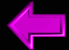 What in the general formula for 
Carbohydrates?
CH2O
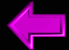 Monomers of carbohydrates
monosaccharides
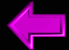 energy storage form in animals?
glycogen
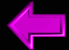 Where is glycogen stored?
Liver and muscles
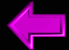 Storage form of energy in plants
starch
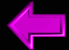 Polysaccharide in the thick cell 
wall of plants?
cellulose
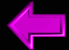 Polysaccharide in the thick cell wall of fungi and exoskeleton of arthropods (insects and their friends)
chitin
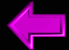 Bonds formed between monomers
 by condensation are what 
Types of bonds (in any group)?
covalent
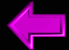 The name of the specific bond formed that joins monosaccharides
Glycosidic linkage
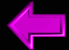 Two uses of carbohydrates
Energy and structural
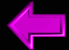 Enzyme used to break down starch
amylase
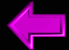 Enzyme humans use to break down cellulose
NONE! We can’t!
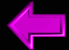 List three disaccharides
Lactose
Sucrose
maltose
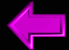 List 2 monosaccharides
Glucose and fructose
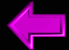 What is the major difference between starch, cellulose, and glycogen?
The way the molecules are arranged. (structure)
The linkages are different (alpha or beta)
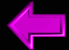 Which polysaccharide is a variation
 of glucose with a NITROGENOUS arm?
chitin
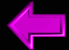